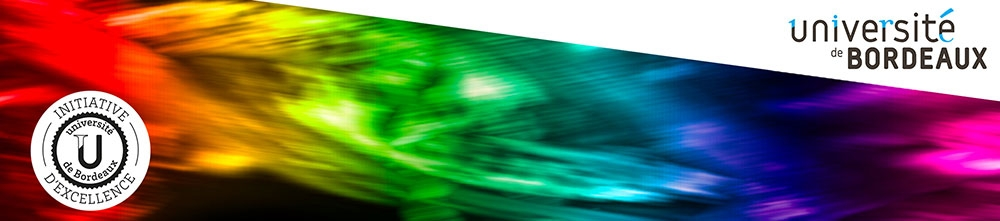 Autodétermination informationnelle & bâtiments intelligents

Tatiana SHULGA-MORSKAYA 1
Vincent LALANNE 2
Manuel MUNIER 2

1 Université ???
2 Université de Pau et des Pays de l’Adour / E2S UPPA


Les convergences du droit et du Numérique, Bordeaux 15-16 octobre 2018
Problématique

Quand on accepte les CGU d’un prestataire, on accepte l’utilisation qui sera faite des données collectées, que ce soit par l’opérateur lui-même ou par des tiers qui lui sont rattachés.

Comment partager les fruits résultant de l’exploitation de données fournies gratuitement ou en échange d’un service ?
Personnes de droit public ou de droit privé dans l’exercice d’une mission de service public
Données publiques
Données personnelles
Données privées
Autres données
Les données privées sont fournies, consciemment  ou non, par les utilisateurs.
On assiste à une patrimonialisation accrue des données : elles sont devenues un vecteur clé de la nouvelle économie et conduisent à la création de nouvelles chaînes de valeur. 
D’où l’importance d’en préciser le statut juridique afin de consacrer le droit des différentes parties prenantes à mobiliser, enrichir et distribuer ces données.
Pour ce faire, il est important de bien faire la distinction entre la conservation et l’exploitation des données :
l’opérateur dispose de données qu’il a collectées mais qu’il ne peut pas toujours réutiliser
alors que les particuliers ne disposent pas matériellement de leurs données, qu’ils peuvent en principe utiliser.
Il convient notamment de catégoriser les données afin de voir si ces classifications peuvent avoir une incidence sur leur qualification juridique.
Différence entre donnée et information

Une information est un ensemble de données agrégées en vue d’une utilisation par
l’homme 
	Ex :	« il fait beau » (information)
		température, pression atmosphérique,... (données)

Une donnée numérique est la  représentation d’une information sous une forme
conventionnelle destinée à faciliter son traitement (en anglais : data) 



Ne pas confondre !

Information numérisée → peut être copiée/collée informatiquement, mais ne peut pas
être « traitée » par un logiciel (donc ≠ donnée)

Donnée → peut faire l’objet d’un traitement automatisé, souvent structurée
Du point de vue des systèmes numériques, la classification des données se fera plutôt par rapport a leur rôle vis-à-vis des traitements :

Donnée primaire → donnée brute, non interprétée, issue directement d’une
source sans avoir subi aucun traitement ni manipulation

Donnée enrichie → donnée ayant subi un traitement : ajout d’autres données,
retraitement suite à expertises, croisement de différentes données...

Métadonnée → donnée sur des données → fournit des informations (ex :
contexte, structure, sources,...) sur une donnée ; les métadonnées permettent
d’améliorer les traitements automatiques sur les données

Donnée liée → outre le stockage et le calcul, l’intérêt de l’informatique est de
pouvoir corréler facilement de grandes masses de données en exploitant leurs
liens sémantiques → big data, web sémantique, deep learning
Questions 

La classification des données a-t-elle une influence sur leur qualification juridique ?
Comment partager les fruits résultant de l’exploitation de données fournies gratuitement (ou en échange d’un service) ?



Plusieurs qualifications juridiques possibles des données

Un bien sur lequel peut s’exercer un droit de propriété  : difficilement envisageable car (cf. fructus, usus, abusus)
la propriété suppose un droit réel susceptible de s’exercer directement sur les données alors qu’il n’y a pas d’accès direct à celles-ci par le client (il doit passer par un tiers)
la propriété comprend une dimension exclusive alors que les données peuvent être détenues et utilisées par plusieurs personnes sans perdre de leur valeur
Une création intellectuelle générant un droit à un droit de propriété intellectuelle (droit d’auteur, brevet…) : problème car les données ne constituent pas une création intellectuelle en tant que telles (invention ou œuvre). 

Des biens communs : supposent remplir deux critères :
critère de non-exclusion : on ne peut exclure personne de son usage ; difficulté car certaines données sont exclusives (ex : données personnelles…)
critère de non-rivalité : l’usage par un individu n'empêche pas un même usage ou un autre usage par un autre.

Droit d’usage : c’est le plus intéressant car la valeur de la donnée n’est pas dans la propriété mais plutôt dans l’usage et la circulation de celle-ci.



Les opérateurs ont introduit dans leurs contrats d’abonnement des droits de réutilisation des données qu’ils détiennent, y compris des données personnelles, pour certaines finalités et une durée plus ou moins limitée.
Client
Contrat
Données
Service
Opérateur
Exploitation
Conservation
traitement
traitement
traitement
source
traitement
stockage
source
stockage
stockage
traitement
source
stockage
source
traitement
source
Les technologies actuelles en sécurité de l’information permettent-elles de contrôler l’usage qui est fait des données et/ou leur diffusion ?

Contrôle d’accès → ne résout pas les problèmes de réplication et de (re)diffusion
DRM (Digital Rights Management) → nécessitent un « player » dédié → limité à des usages bien particuliers
Anonymisation
Chiffrement homomorphe → solutions uniquement pour des cas précis
le déchiffrement du résultat de cette opération sur des données chiffrées donne le même résultat que cette opération sur les données non chiffrées
cette propriété permet de confier des calculs à un agent externe, sans que les données ni les résultats ne soient accessibles à cet agent
Tatouage numérique (water marking)
BlockChain
Questions & Perspectives

Quid de la portabilité des données ?
Quid de la responsabilité (ex : utilisation de données erronées) ?
Comment formaliser un contrat d’usage ?